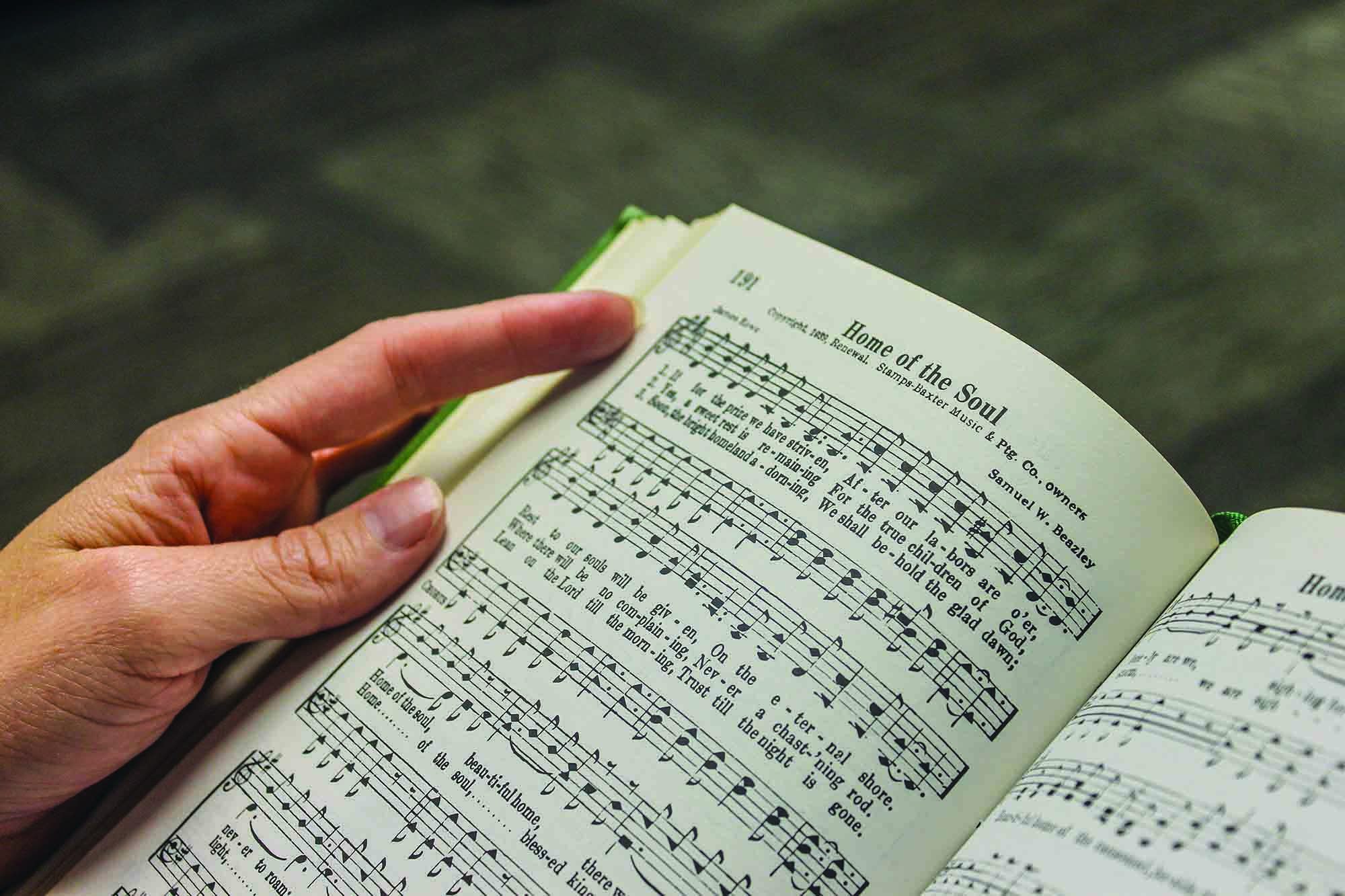 Congregational Singing
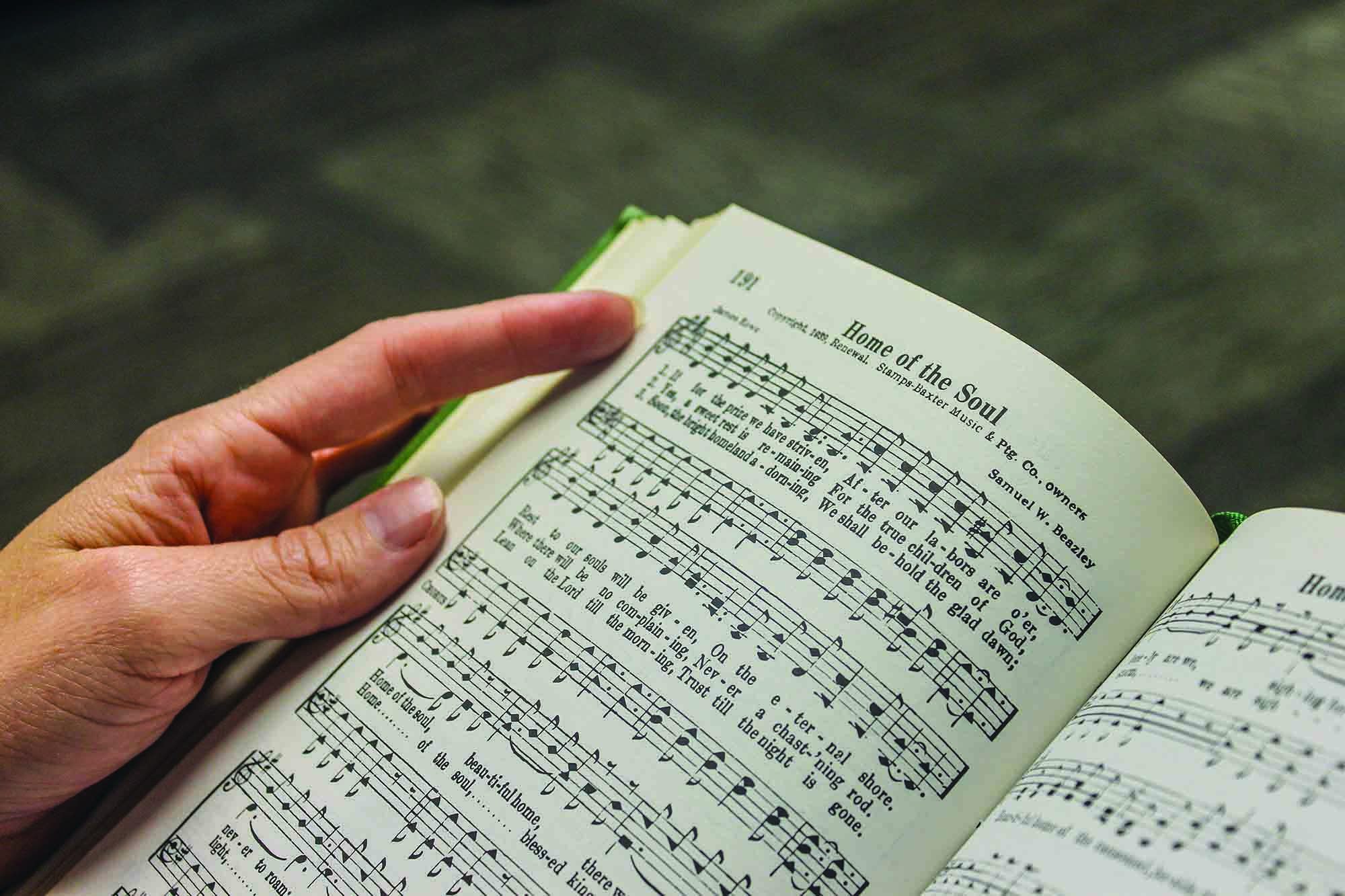 What is the Purpose?
Speak to One Another.
Give Thanks.
Teach.
Admonish.
Glorify God – Heb 2:12.
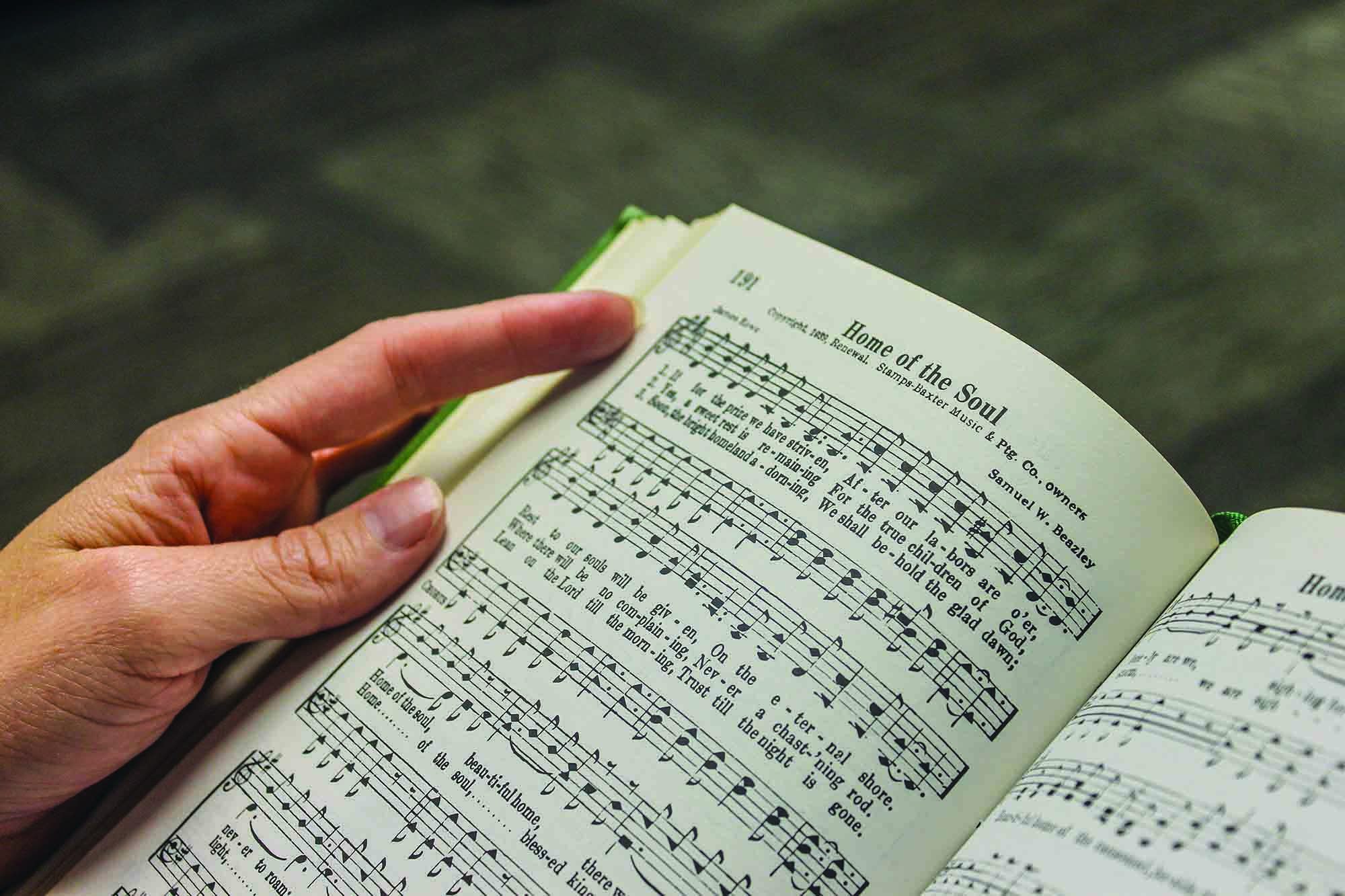 Why Should We Practice?
It is NOT about the sound.
A joyful NOISE – Ps 100.
The Heart – Eph 5:19.
The Spirit – 1 Cor 14:15.
It is about the effort.
Abraham made preparation for worship.
Temple Worship.
Best Animals.
Practiced musicians.
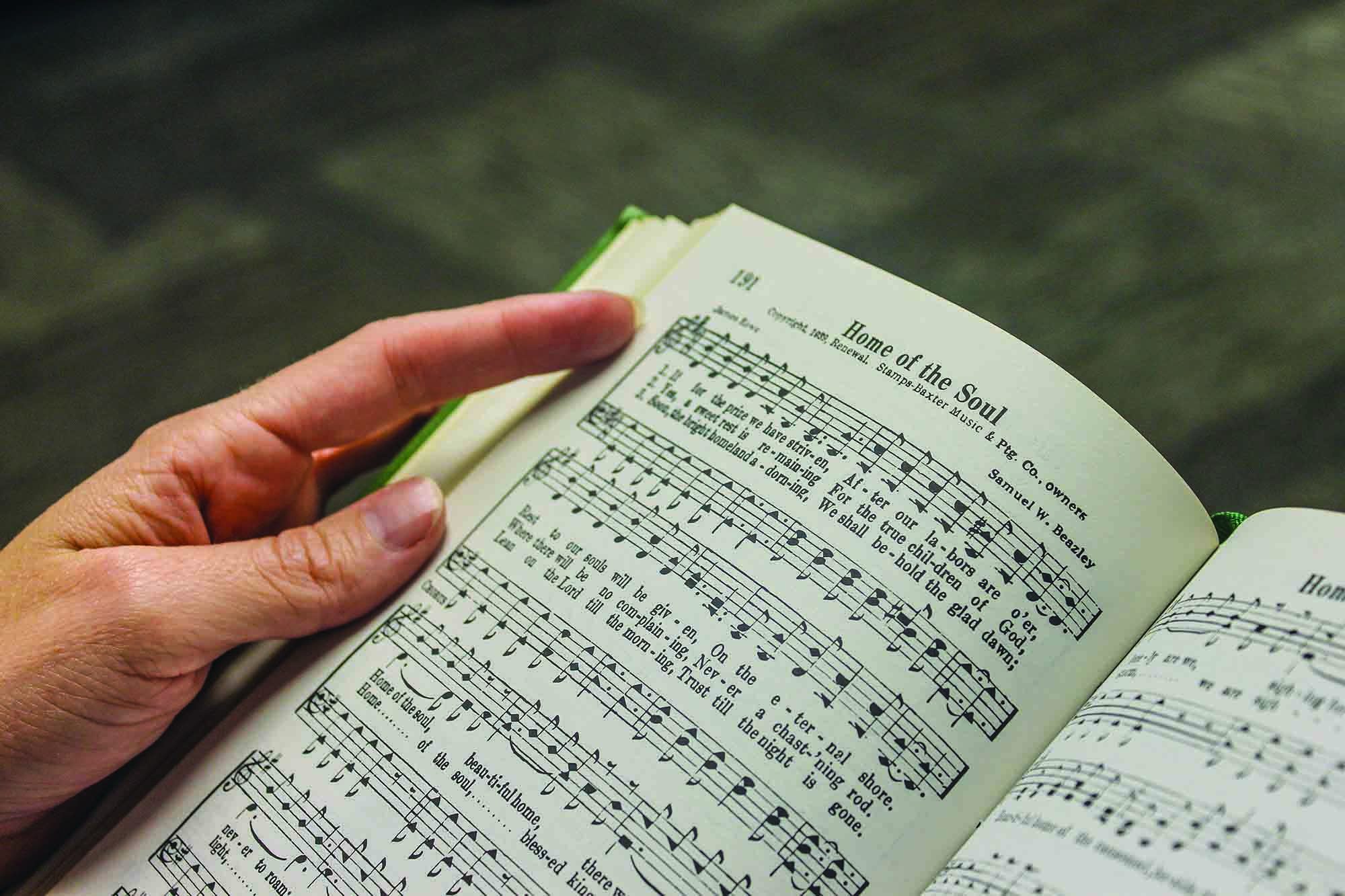 “So the number of them, with their brethren who were instructed in the songs of the Lord, all who were skillful…” – 1 Chr 25:7
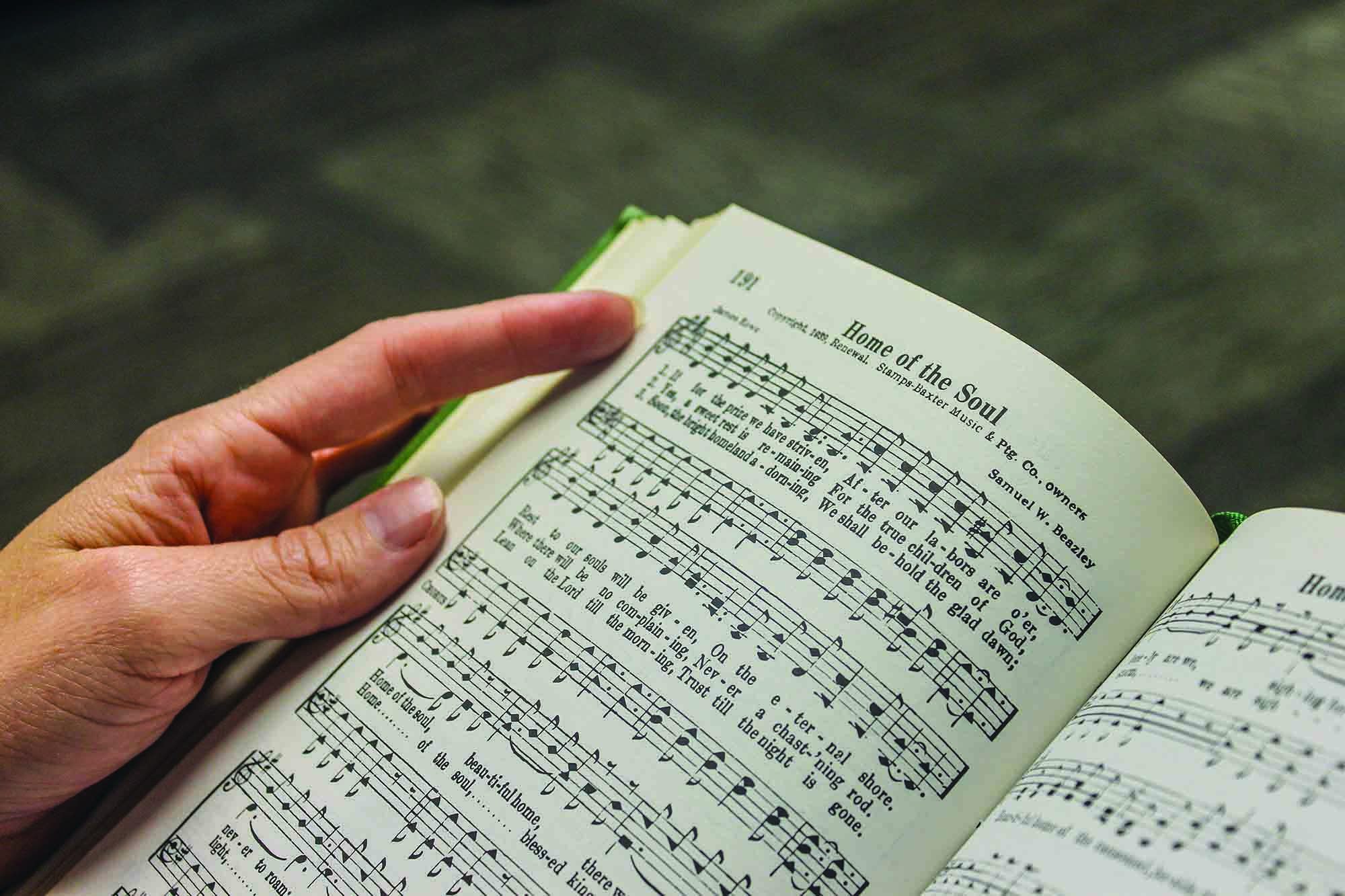 Why Should We Practice?
It is about the words.
We cannot worship in truth if we don’t know the words.
The better we know them, the better we sing.
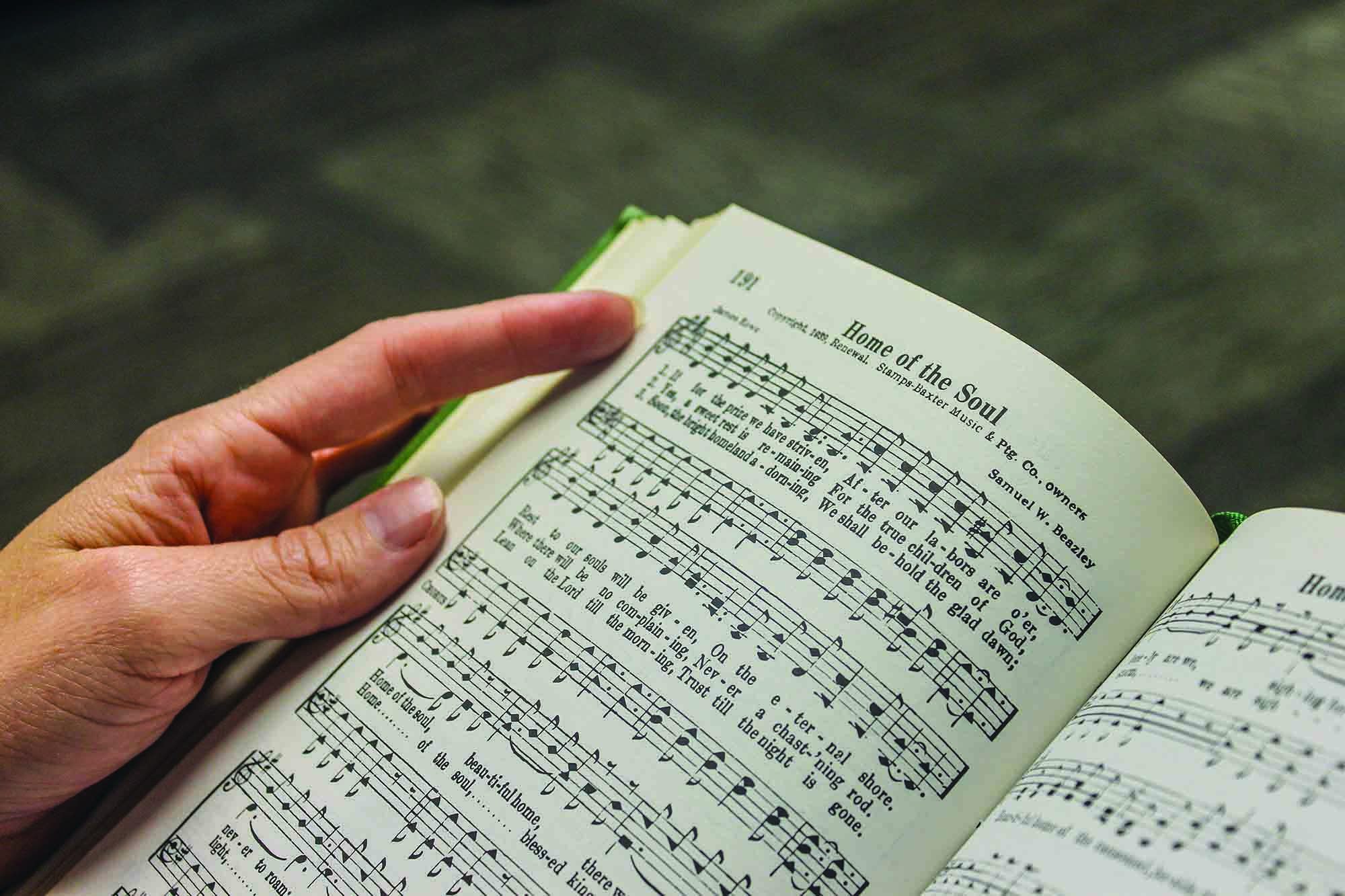 Singing Basics
Parts.
Soprano – Higher female voices.
Alto – Lower female voices.
Tenor – Higher male voice.
Bass – Lower male voice.
SHAPED NOTES
"DO"
is like a pyramid
DO
SHAPED NOTES
"RE"
is shaped just like a bowl
RE
SHAPED NOTES
"MI"
a diamond in a ring
DO
MI
SHAPED NOTES
"FA"
a hill down which to roll
RE
DO
FA
SHAPED NOTES
"SOL"
the "O" in telephone
MI
RE
DO
SOL
SHAPED NOTES
"LA"
a box to follow "SOL"
FA
MI
RE
DO
LA
SHAPED NOTES
"TI"
a tasty ice cream cone
SOL
FA
MI
RE
DO
DO
TI
SHAPED NOTES
And that bringsus back to "DO"
LA
SOL
DO - RE - MIFA - SOL - LA - TI - DO
FA
MI
RE
DO
DO
SHAPED NOTES
TI
LA
SOL
FA
MI
RE
DO
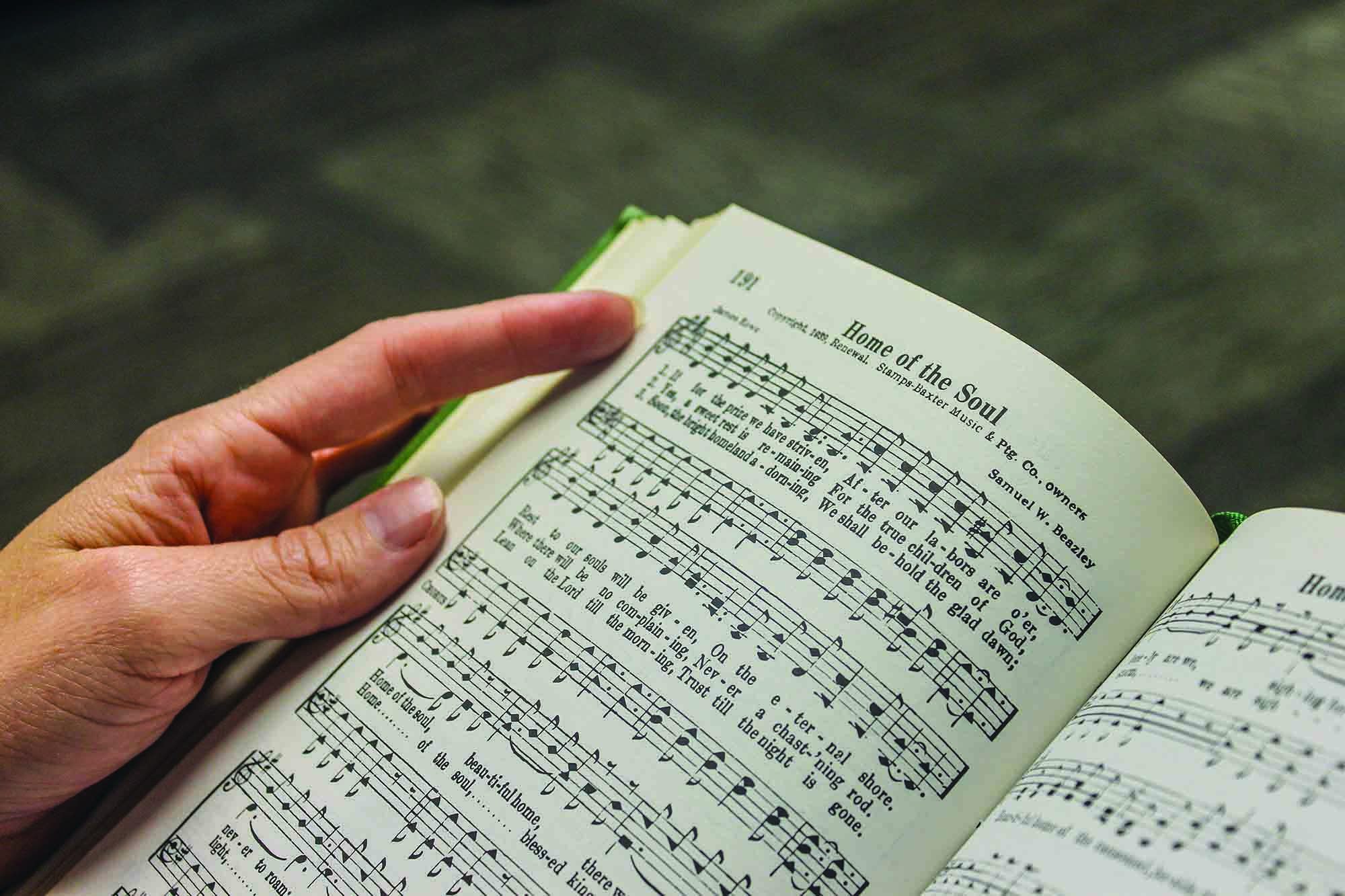 How to INSTANTLY Improve Your Singing
Breathing.
Enunciate.
LISTEN!
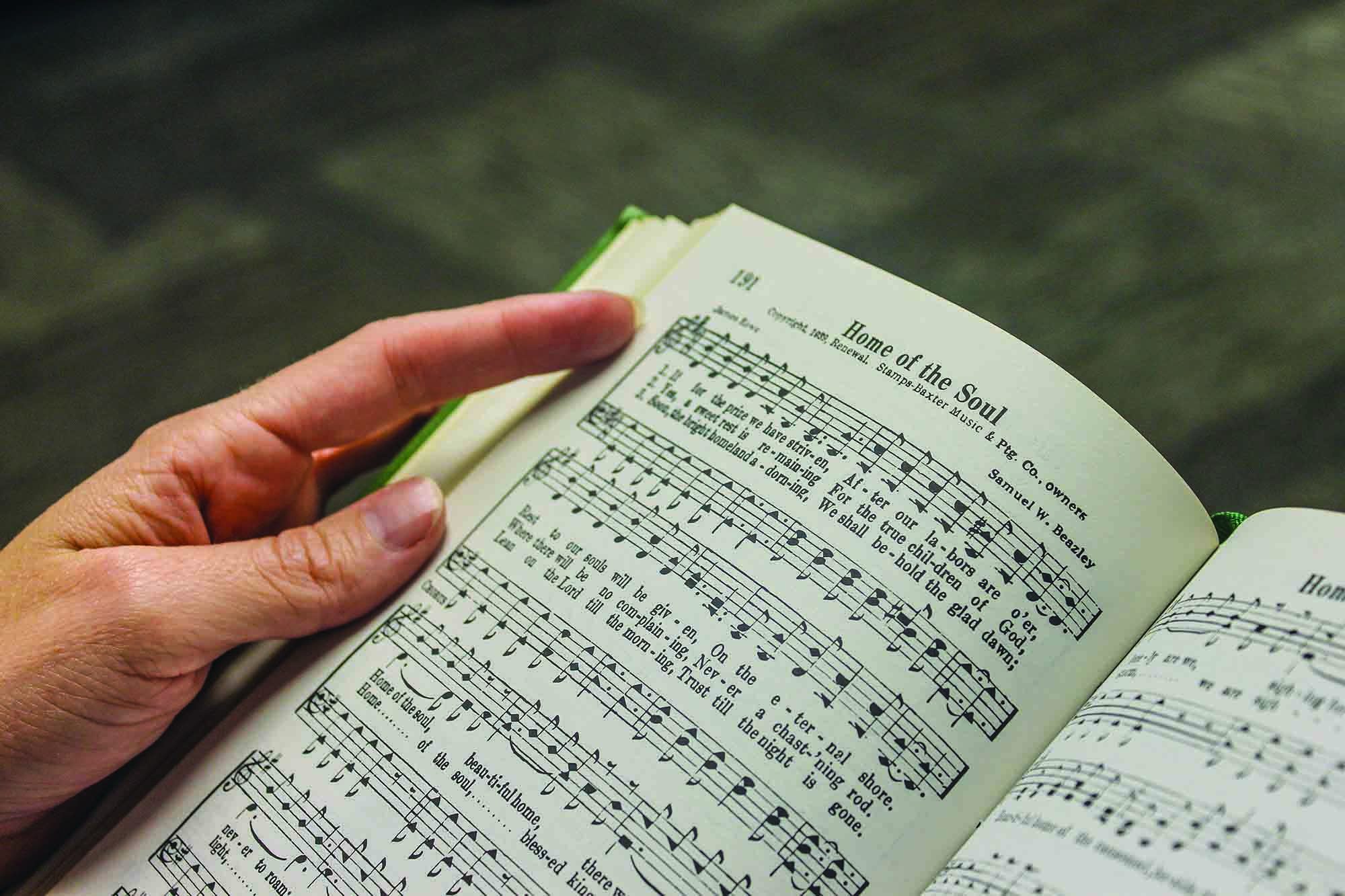 Types of Songs
Psalms – Inspired songs of praise.
Hymns – Uninspired songs of praise.
Spiritual Songs – Songs that may not necessarily praise, but teach, encourage, or convict each other to good works.
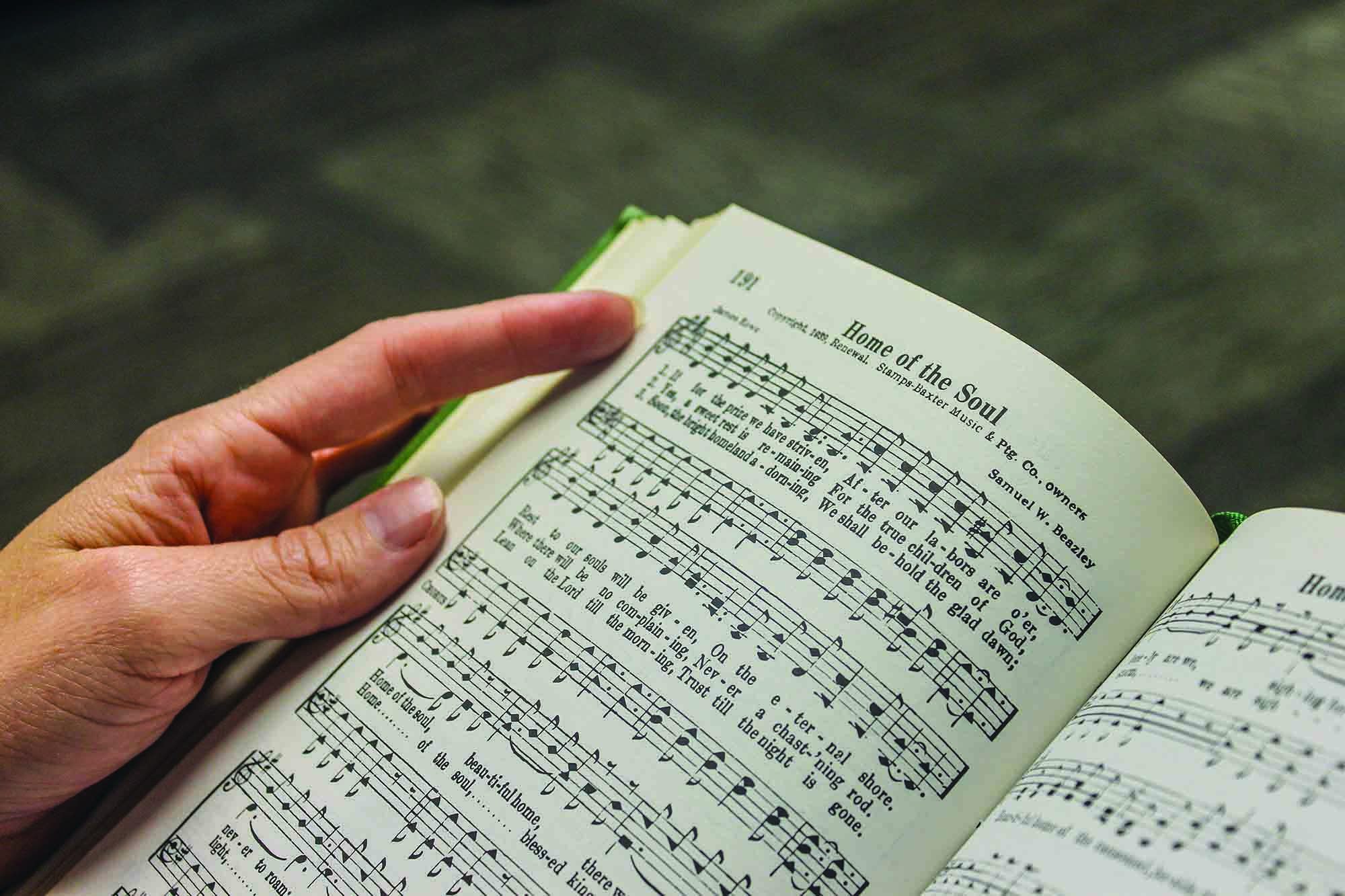 Types of Songs
Praise.
Direction: God.
Focus: Glorification, Honor, and Adoration.
Ex. “Praise God from Whom All Blessings Flow” (528).
Thanksgiving.
Direction: God.
Focus: Recognition and Gratefulness.
Ex. “The Lord’s My Shepherd” (642).
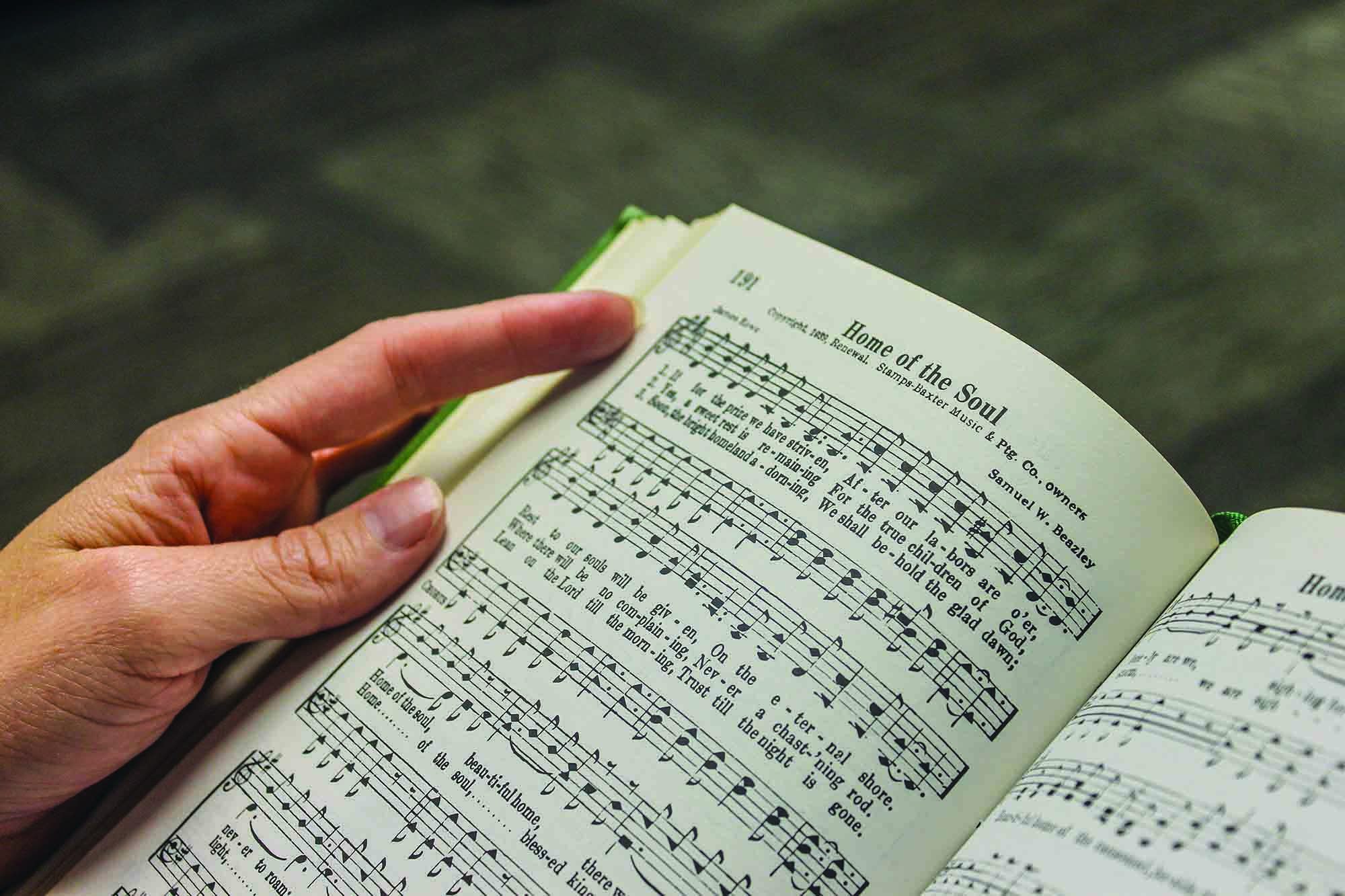 Types of Songs
Supplication.
Direction: God.
Focus: Submission and Requests.
Ex. “Hear Me When I Call” (215).
Edification.
Direction: One Another.
Focus: Teach stories, lessons, and morals.
Ex. “Tell Me the Story of Jesus” (622).
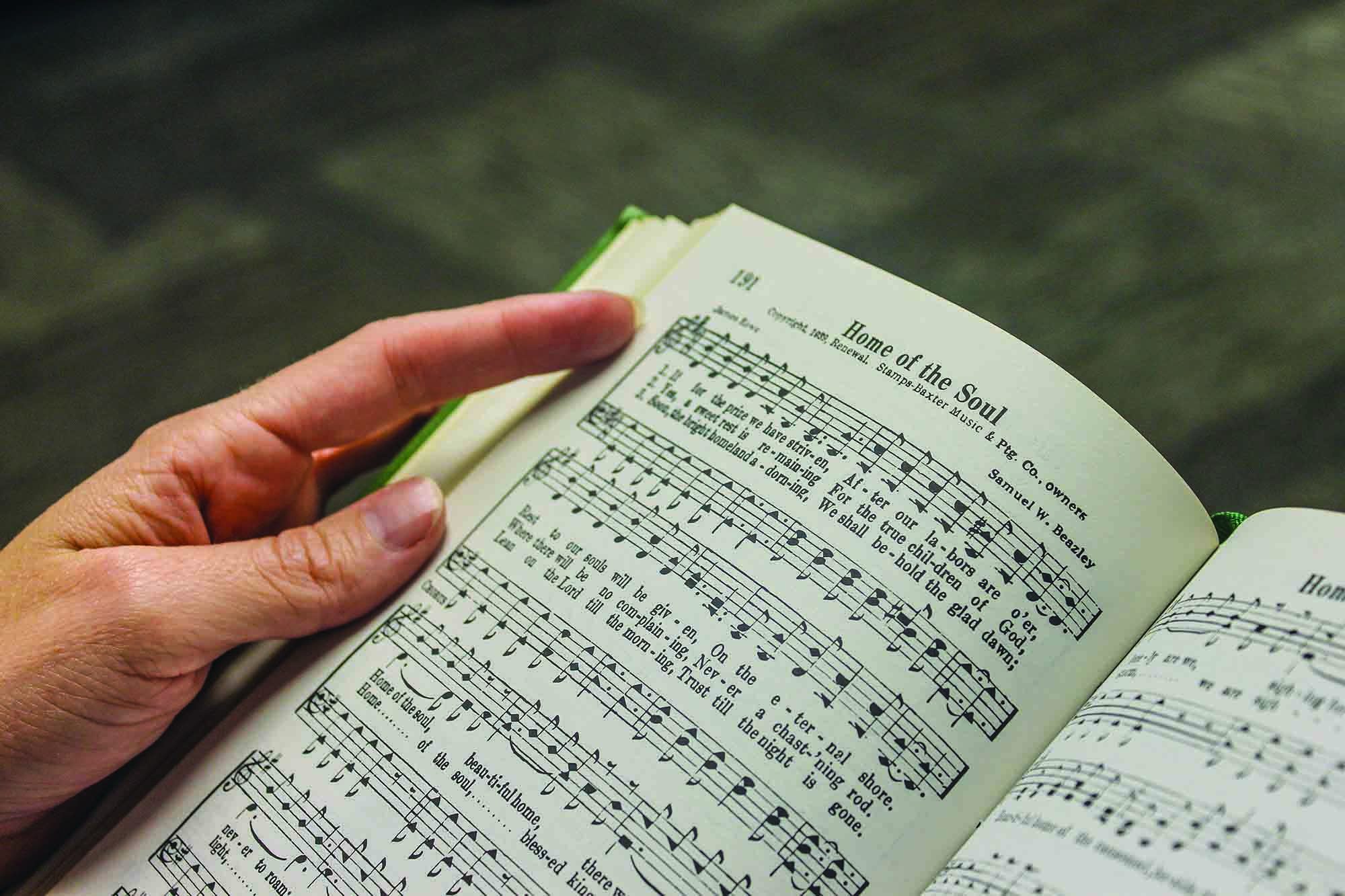 Types of Songs
Exhortation.
Direction: One Another.
Focus: Urge toward action (invitation, evangelism, etc).
Ex. “How Long Has it Been?” (251).
Meditation.
Direction: Self.
Focus: Reflection and self-examination.
Ex. “When I Survey the Wondrous Cross” (742).
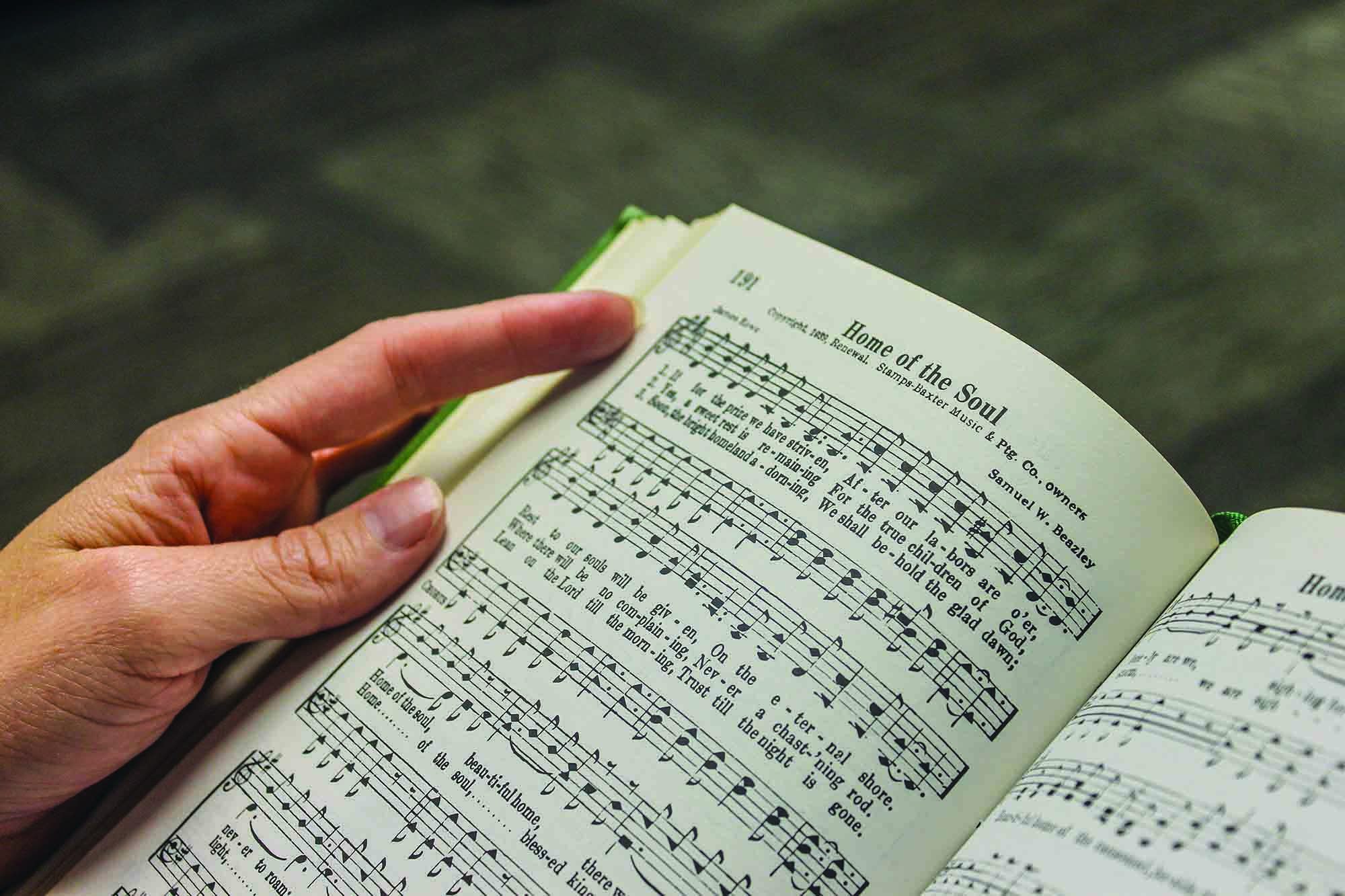 Practice!
Practice!
Practice!